ELL Co-Enrollment Pilot Project: Data CoP
February 2020
[Speaker Notes: Ursula welcomes us and gets us started]
Welcome State, TA and Evaluation Teams
ELL Co-Enrollment TA and Evaluation Team
CWA: 	Ursula Bischoff
IRC: 	Amber Shevin, Erica Bouris
SPRA: 	Renatta DeFever

State Partners
CASAS: Pat Rickard, Jay Wright
EDD: 	Nicole Laktash, Alexander Choi, Kae Chin
DSS: 	Jennifer Hernandez
[Speaker Notes: Ursula welcomes participants]
Agenda
Goal of today’s CoP
Review of themes from grantee data survey
Answers to key questions
Peer discussion on data strategies and best practices
Open Q&A
Getting additional information
[Speaker Notes: IRC team reviews agenda]
Today’s Goals
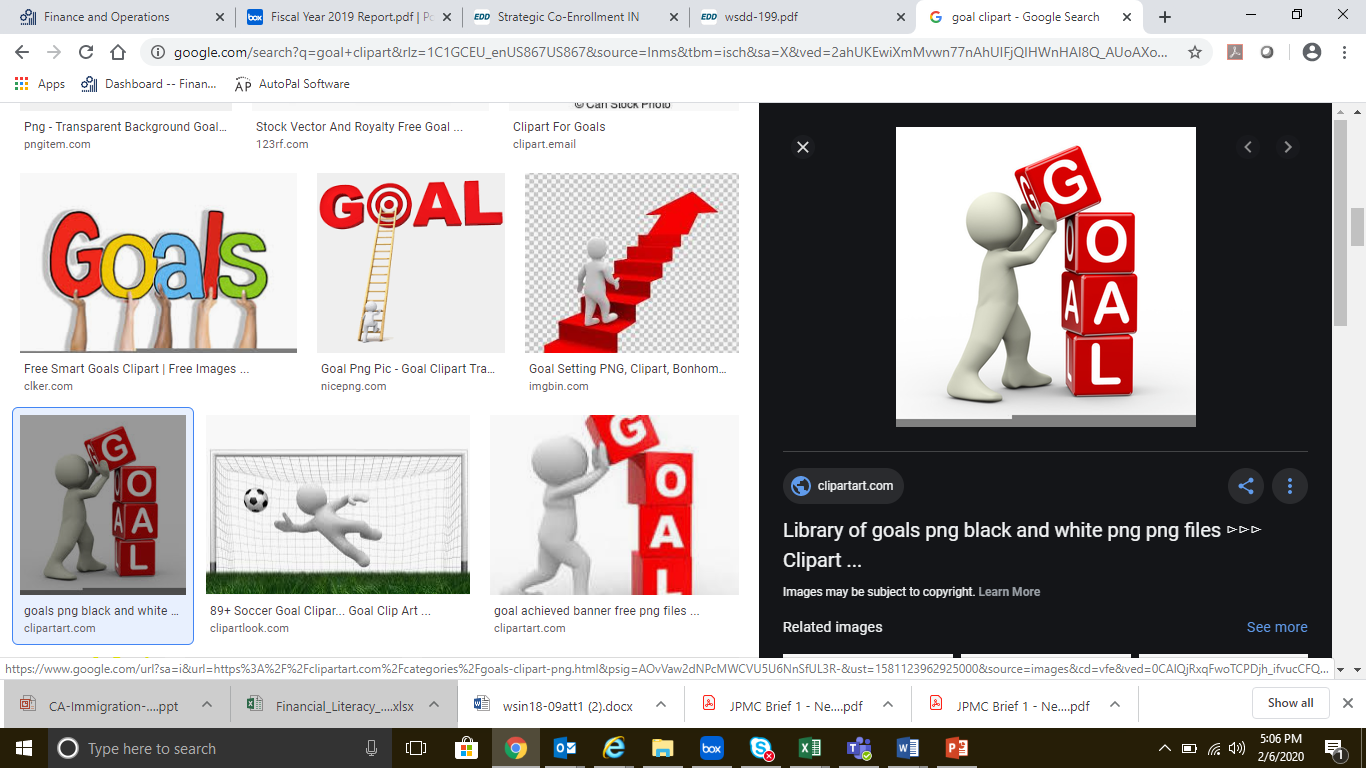 Build capacity to capture co-enrollment, services, and outcomes accurately
Learn from peers about strategies to maintain accurate and current data
Identify areas that need additional state guidance
[Speaker Notes: IRC team does this slide:]
Grantee Data Survey Results
Major themes:
Questions around co-enrollment in general and identifying co-enrolled participants as pilot project participants
Questions around CalJOBS Activity Codes
Strategies to manage and share data
Foundational questions around CalJOBS
[Speaker Notes: IRC does this slide: Note that we will primarily be focusing on the first three, fourth one will be handled through individual follow-up though we will address some basic CalJOBS questions that came up]
Answers to Key Questions
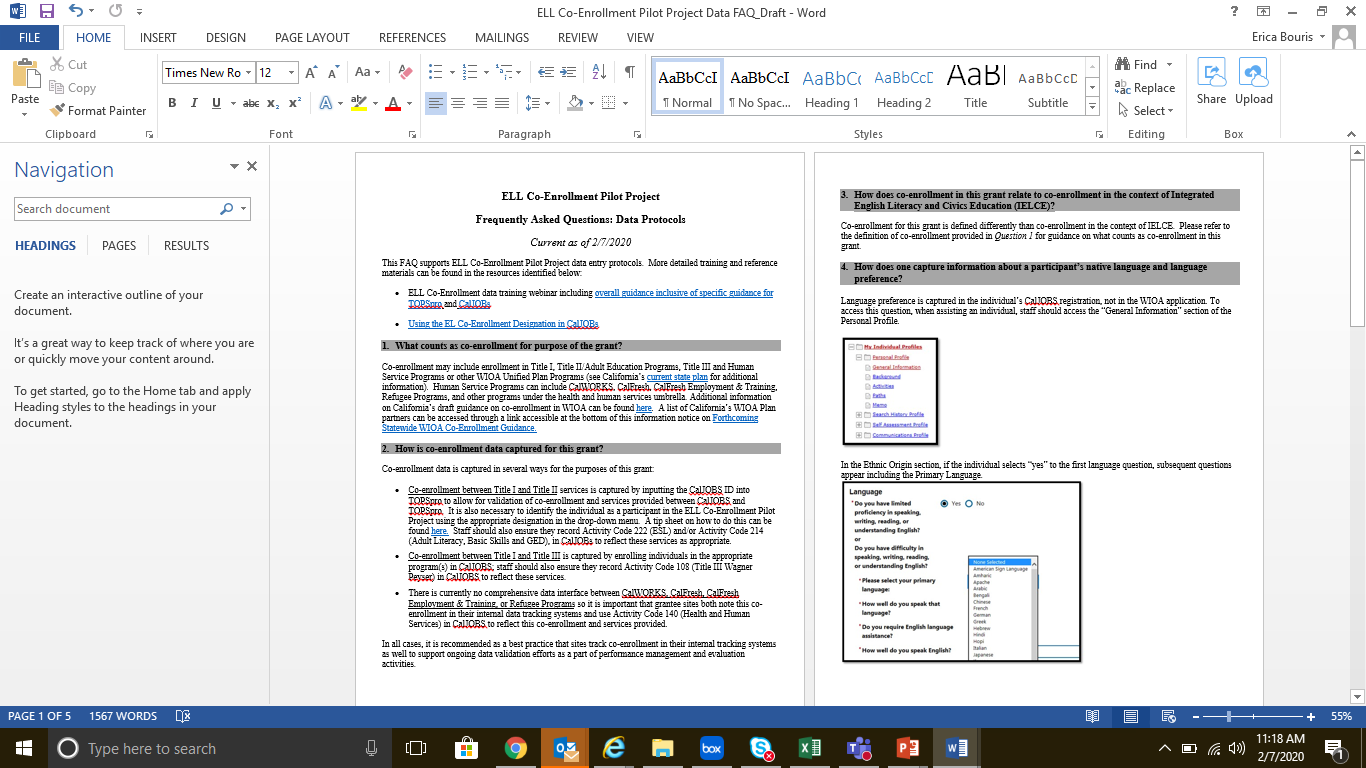 Data Protocols FAQ: Follow along for additional reference and support
[Speaker Notes: IRC does this slide: Tell participants that following along on the Data FAQ might be helpful and that all information covered is available on FAQ]
Key Question: Co-Enrollment
Defining co-enrollment in general

Co-enrollment may include enrollment in Title I, Title II/Adult Education Programs, Title III and Human Service Programs or other WIOA Unified Plan Programs.  Human Service Programs can include CalWORKS, CalFresh, CalFresh Employment & Training, Refugee Programs, and other programs under the health and human services umbrella.
Capturing co-enrollment data for this grant

CalJOBS Activity Codes – always!
CalJOBS if co-enrollment is for Title III
TopsPRO – if co-enrollment is for Title II endorse California ELL Co-Enrollment Pilot Project and enter CalJOBS ID
Internal tracking sheets, especially for co-enrollment in programs outside of WIOA
[Speaker Notes: IRC does this slide, Kae and Nicole are available if people have additional questions about Activity Codes.  Refer people to Questions 1& 2 on FAQ which includes detailed information on which Activity Codes to use, also note Question 3 which clarifies that co-enrollment in this context is not the same as in IELCE]
EL Co-Enrollment (WIOA) vs IET
Integrated Education and Training
EL Co Enrollment (WIOA)
Enrolled in WIOA II ESL program
Enrolled in WIOA I workforce training
Mark WIOA I (or WIOA III or IV) in TE Personal Status field
Mark EL Co Enrollment in TE Special Programs field
Record CalJOBS ID in TE if available  - note this is required for this grant project but if you do not have at the initial time of enrollment can be added once additional enrollment (e.g. Title I) happens
Mark Integrated Education and Training in TE Special Programs if also in IET
Enrolled in WIOA II ESL program, in a class designated for 243 EL Civics (Integrated EL Civics – IELCE)
Enrolled in workforce training – some will be enrolled in WIOA I, some in other types of workforce training
Mark WIOA Title I in TE Personal Status if receiving workforce training from a Title I provider
Mark EL Co Enrollment in TE Special Programs if also in ELCOE
Mark Integrated Education and Training in TE Special Programs
Key Question: Identifying Individuals as Pilot Participants
Many individuals may be co-enrolled in services but grantees should only enter the specific CalJOBS and TopsPRO ELL Co-Enrollment Pilot Project grant designation for individuals that are specifically participating in this pilot project which means that they are:
Being served by staff that are funded through this grant and; 
They are participating in the program model and services that your grantee team proposed in your grant application
[Speaker Notes: IRC does this slide, entire team available to discuss as needed.  Refer to Question 6 and Question 7 on Data FAQ to walk through 1-2 examples; also reinforce that it is fine to use Activity Codes to reflect enrollment in other services in general]
Key Question: Recording Native Language
Captured in individual’s CalJOBS registration
Personal Profile >> Ethnic Origin >> Yes on LEP >> Primary Language
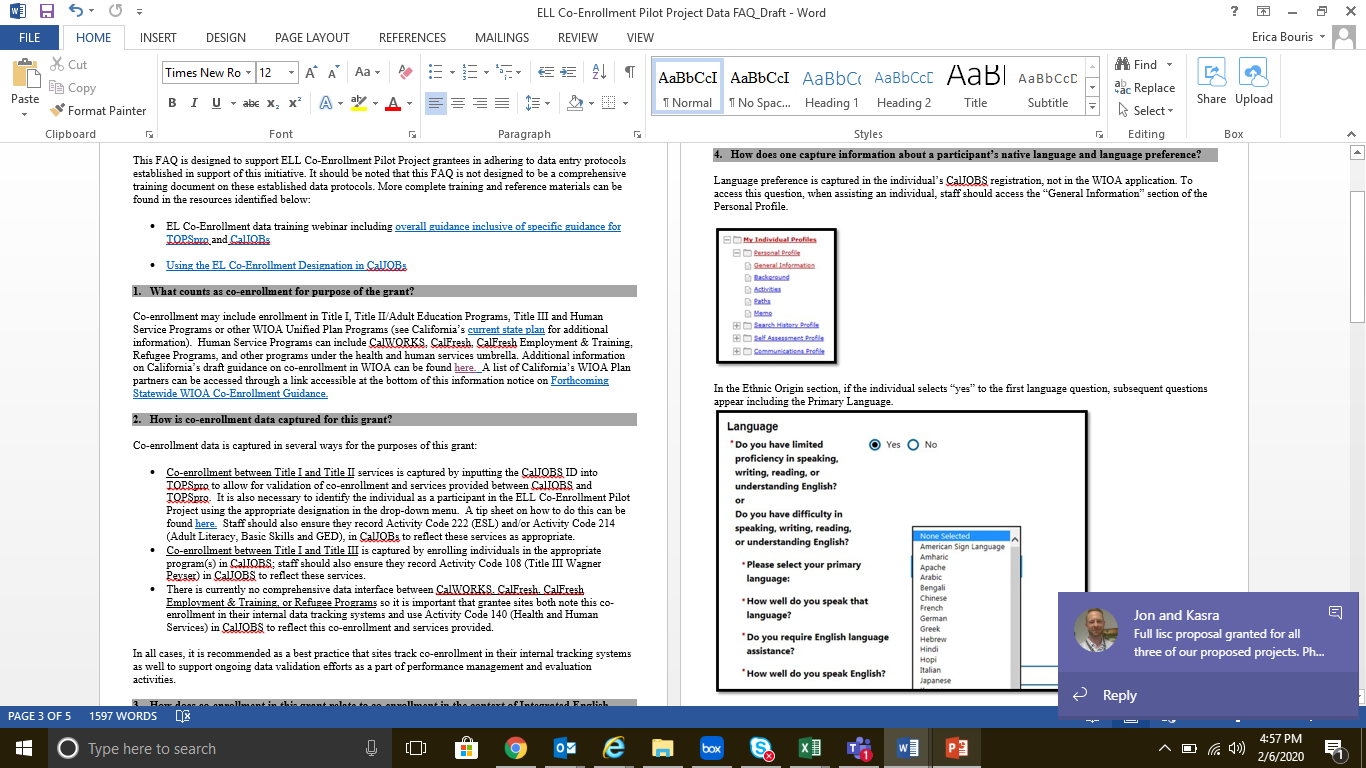 [Speaker Notes: IRC will start and turn it over to Nicole (or other designated EDD person) to briefly walk through this.  Refer to Question 4 in Data FAQ]
Peer Discussion
How do you ensure that your internal spreadsheets stay up to date and accurate while also sharing between partners in an effective manner?
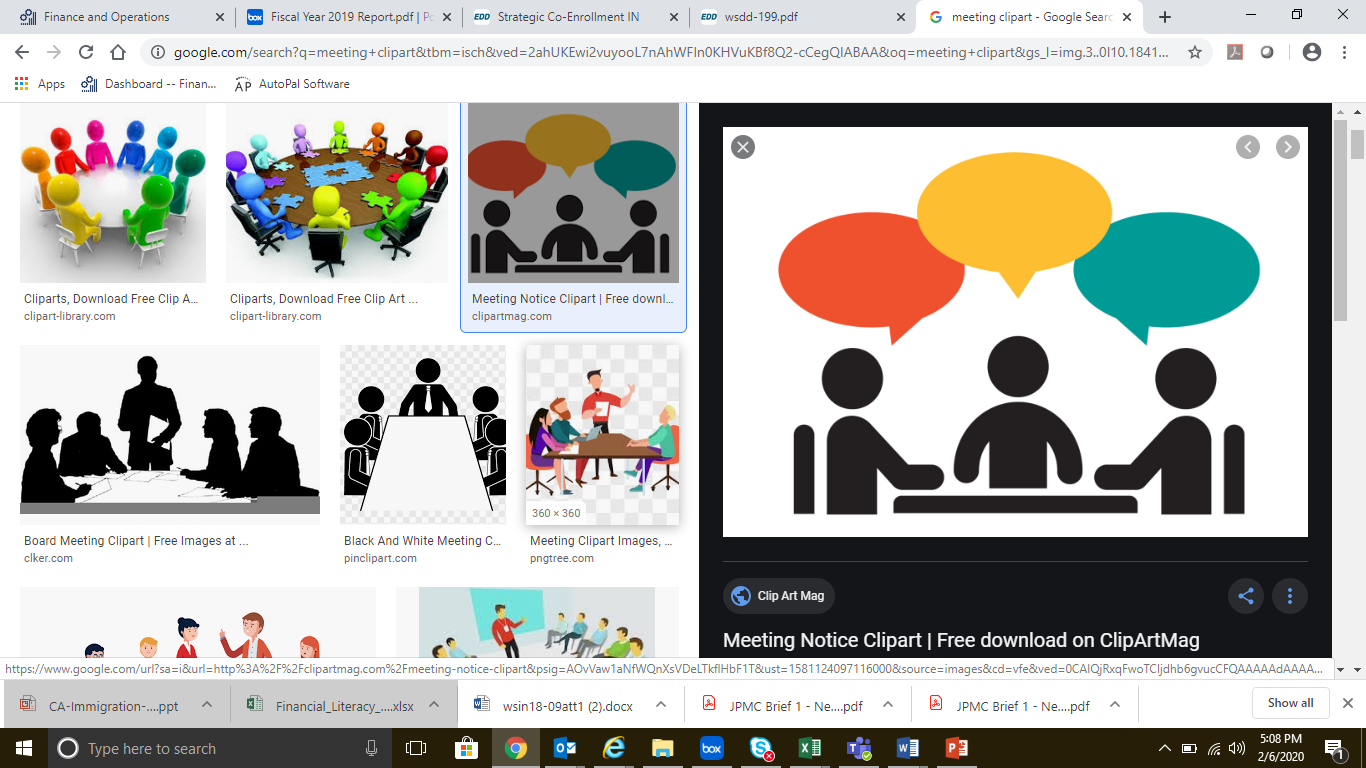 [Speaker Notes: IRC to do this slide, grantees discuss]
Peer Discussion
Are there any specific tools that you use for referrals between partners that help streamline data collection and data recording?
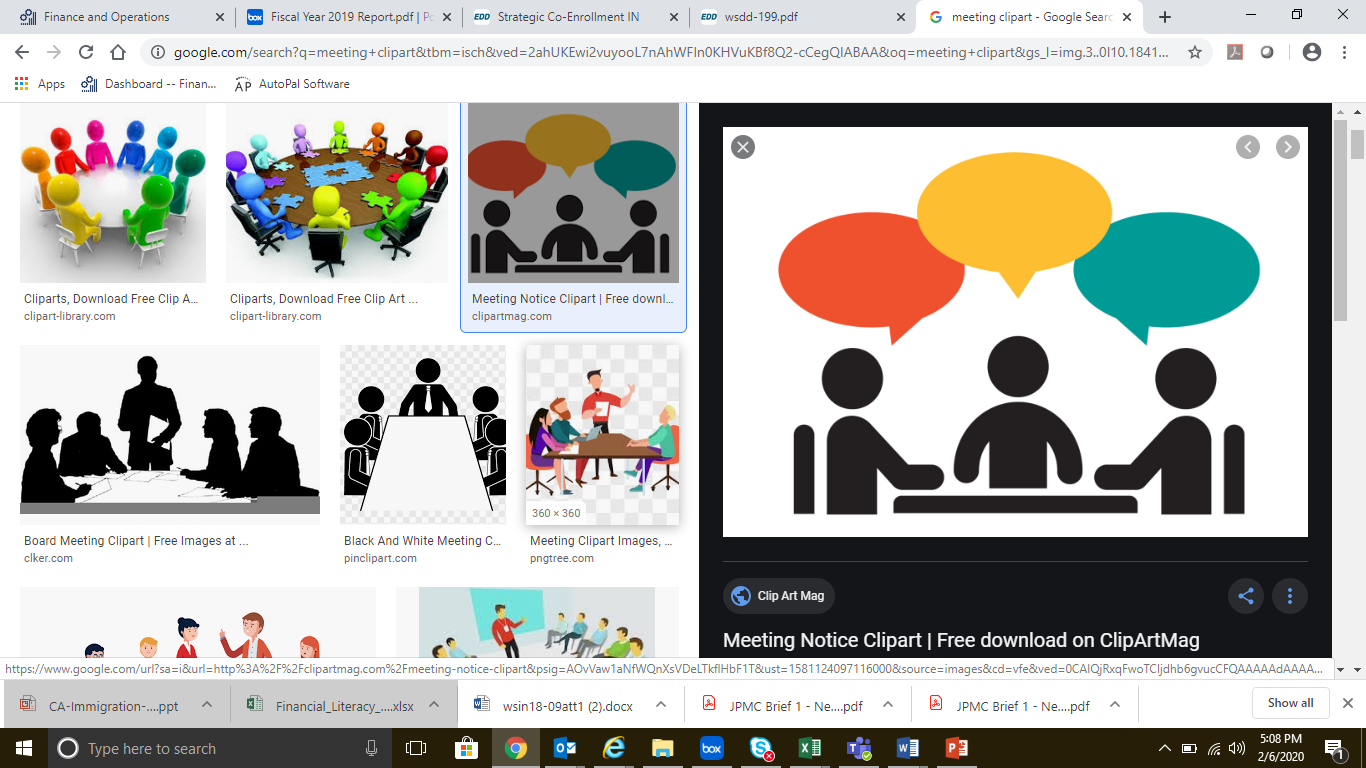 [Speaker Notes: IRC to do this slide, grantees discuss]
Open Q&A
[Speaker Notes: IRC to do this slide, all available to participate in conversation]
More Questions?
Please reach out to Kae Chin (kae.chin@edd.ca.gov), the EDD project manager, with the following individuals on copy:

	Amber Shevin, amber.shevin@rescue.org
	Renatta DeFever, Renatta_DeFever@spra.com 
	Ursula Bischoff, umbischoff@gmail.com
[Speaker Notes: IRC to do this slide]
Thank you!
[Speaker Notes: Ursula to thank all grantees and partners for attending]